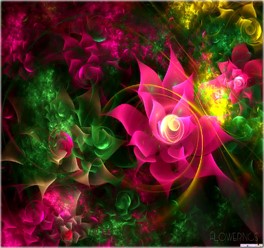 স্বাগতম
পরিচিতি
বিষয়ঃ গনিত 
শ্রেনীঃ সপ্তম 
অধ্যায়ঃ প্রথম 
সময়ঃ৫০ মিনিট
মোঃআজাদ ফিরোজ  
সহকারী শিক্ষক
পাবলিক উচ্চ বিদ্যালয় 
পার্বতীপুর ,দিনাজপুর
আয়ত
বর্গ
বর্গ ও বর্গমূল নির্ণয়
যা শিক্ষকতে পারবে
বর্গ ও বর্গমূল ব্যাখ্যা করতে পারবে ।  
 গুণনীয়কের সাহায্যে বর্গমূল নির্ণয় করতে পারবে
ভাগের সাহায্যে বর্গমূল নির্ণয় করতে পারবে
৪
৪
ক্ষেত্রফল=৪*৪=১৬ বর্গ একক
বর্গ
বর্গমূল
বর্গমূল প্রকাশের চিহ্ন
১*১=১
২*২=৪
৩*৩=৯
৪*৪=১৬
৫*৫=২৫
বর্গ মুল কাকে বলে ?
কোন সংখ্যাকে সেই সংখ্যা দ্বারা গুণ করলে যে গুণফল পাওয়া যায় তাকে ঐ সংখ্যার বর্গ এবং সংখ্যাটিকে গুণফলের বর্গমূল বলে।
৩৬=১৮*২
         =৯*২*২
          =৩*৩*২*২
প্রতিজোড়া থেকে একটি করে গুণনীয়ক নিয়ে পাই ৩*২=৬
৪৯ বর্গমূল কত?
১৪৪ বর্গমূল কত?
১২
ভাগের সাহায্যে বর্গমূল নির্ণয়
২৩ এর পূরব্বতী সংখাট ১৬। বর্গমূল ৪
২৩০৪
৮
৪
১৬
০৪
৭
৮
৮
৭০৪
৮১ ভাগ প্রক্রিয়ায় বর্গমূল নির্ণয় কর?
৯
৮১
৮১
বর্গমূল নির্ণয় প্রক্রিয়া কয় প্রকার?
বর্গমূল নির্ণয় প্রক্রিয়া  দুই প্রকার ।
(২) ভাগের সাহায্যে 
বর্গমূল নির্ণয়
(১) মৌলিক গুণনীয়কের সাহায্যে বর্গমূল নির্ণয়
১) বর্গ কাকে বলে ?
২)  ৬৪ এর বর্গমূল কত ?
৩) নিচের কোন সংখ্যাটি পূর্ণবর্গ সংখ্যা
ক) ২৮৬

খ) ৩২৫
গ) ৩৬১
ঘ) ৪২৪
৫৬০৫ কে  কোন ক্ষুদ্রতম সংখ্যা দ্বারা গুণ করলে গুণফল পূর্ণবর্গ সংখ্যা হবে ?
সবাইকে ধন্যবাদ